RUTA DE TRABAJO
CIENCIAS NATURALES
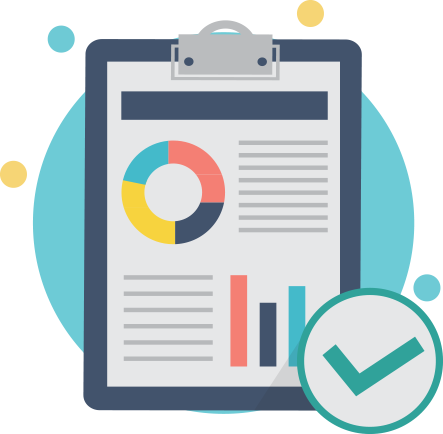 1º BÁSICO
SEMANA DEL 26 AL 30 ABRIL 2021
INFORME (27-ABRIL)
1 EVALUACIÓN DIAGNÓSTICA

1 EVALUACIÓN “OBJETIVOS PRIORIZADOS”

4 TAREAS AL BUZÓN
DETALLE DE 
EVALUACIÓN DIAGNÓSTICA
DETALLE DE TRABAJOS
DETALLE DE TRABAJOS
CADA TAREA SE EVALÚA DE LA SIGUIENTE FORMA:

  





CADA 2 TAREAS ENTREGADAS, ES UNA NOTA DE TRABAJOS !!!
TAREA ENTREGADA CORRECTAMENTE + CUMPLE FECHA DE ENTREGA

NOTA 7
TAREA ENTREGADA
CORRECTAMENTE + NO CUMPLE FECHA DE ENTREGA

NOTA 5
TAREA NO ENTREGADA


NOTA MÍNIMA
“HÁBITOS SALUDABLES”
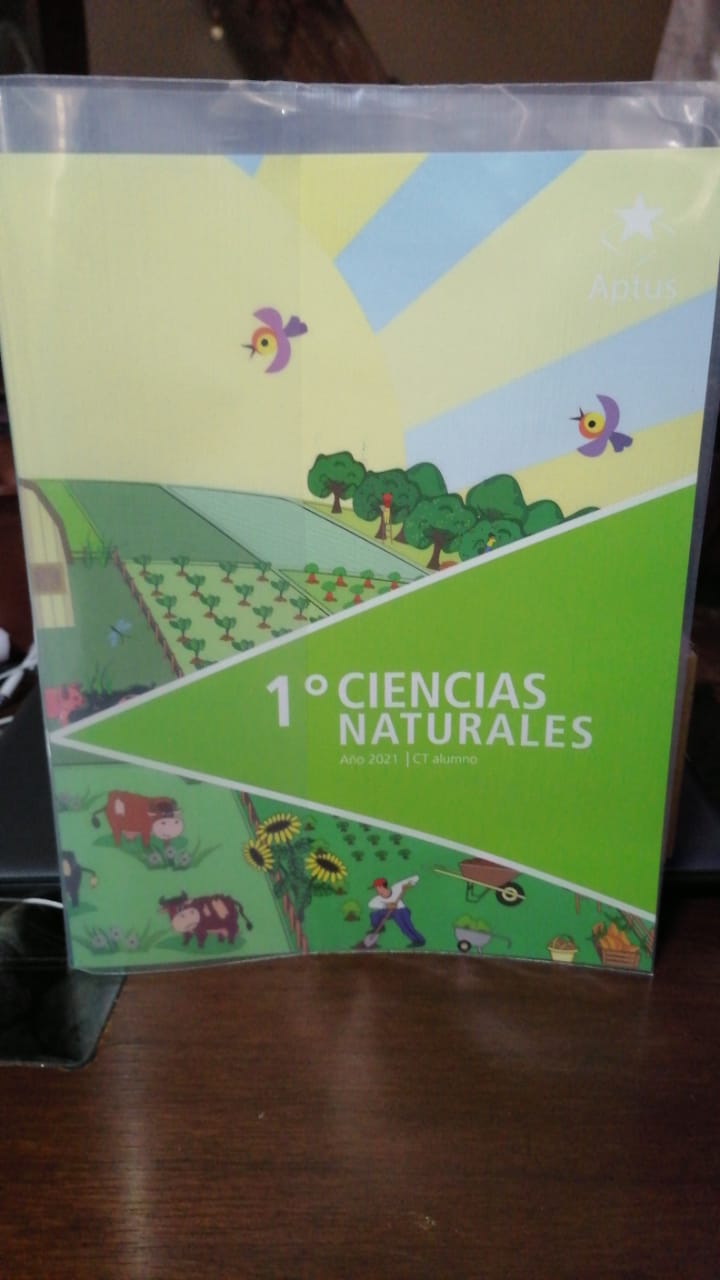 TEXTO APTUS

 PÁG. 3 A LA 10
 
MÓDULO 2
“CUIDADOS DEL CUERPO”
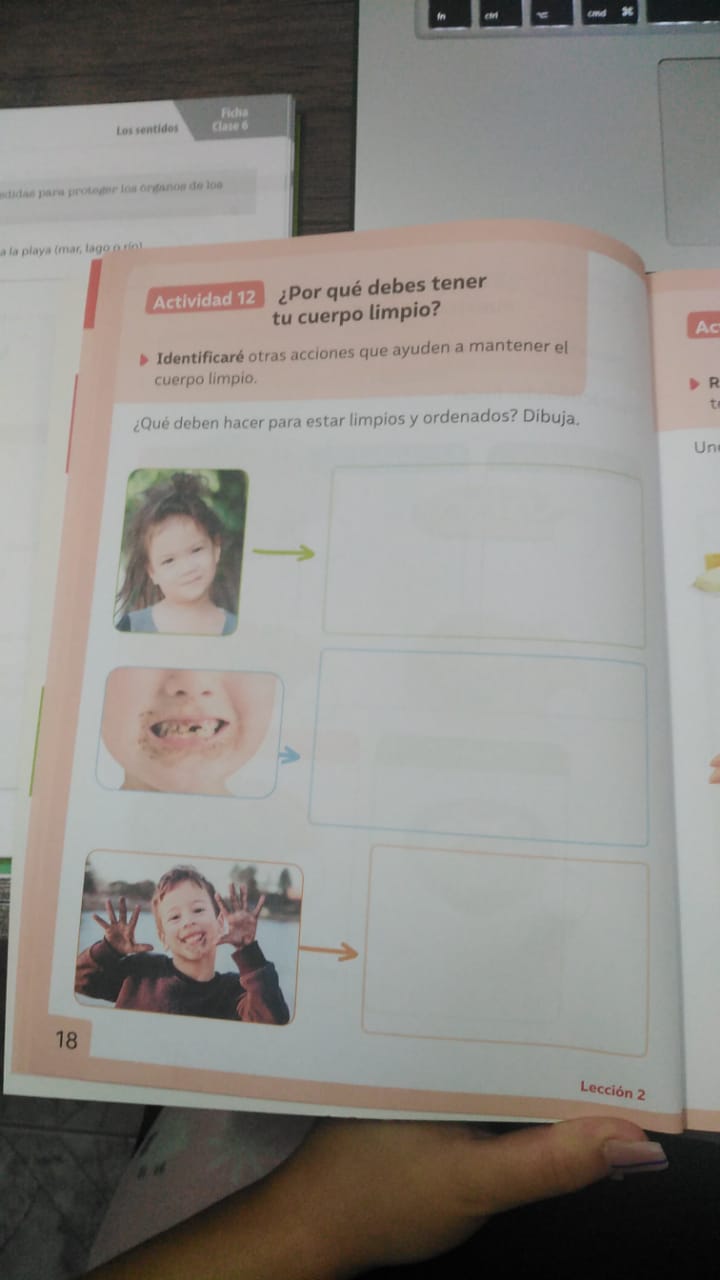 TEXTO CIENCIAS
 PÁG. 22
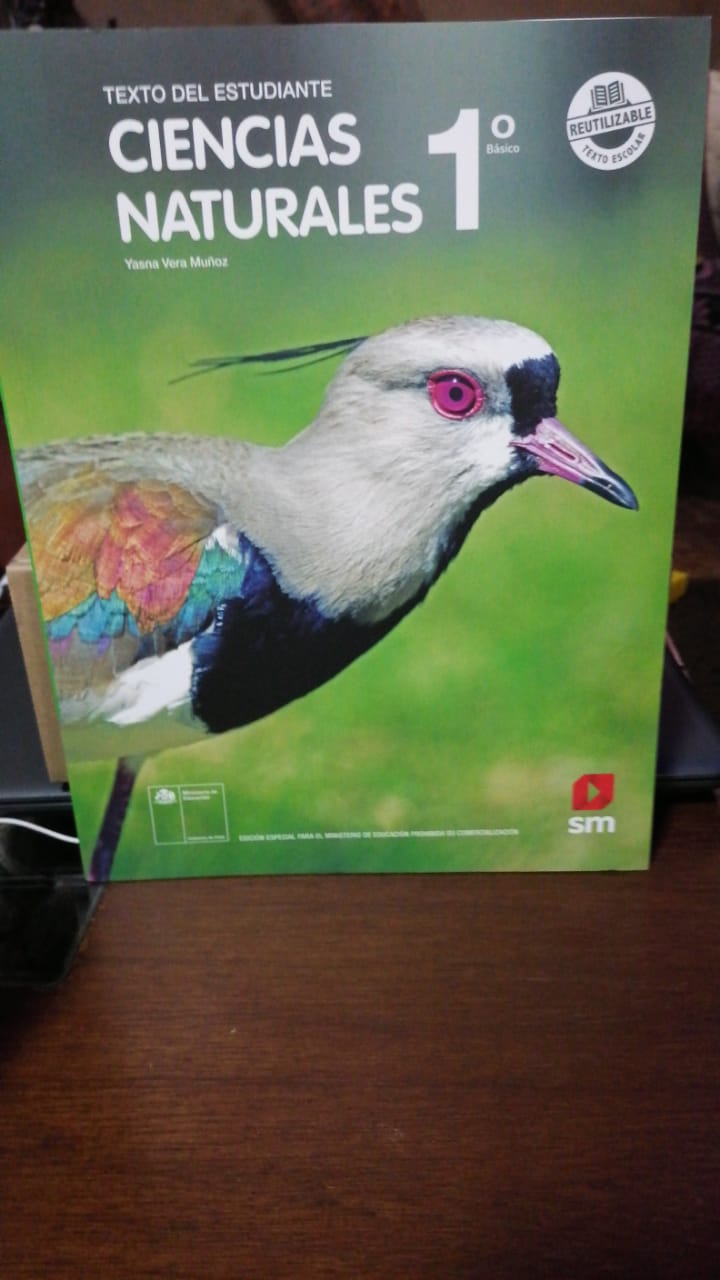 “DESAYUNO SALUDABLE”
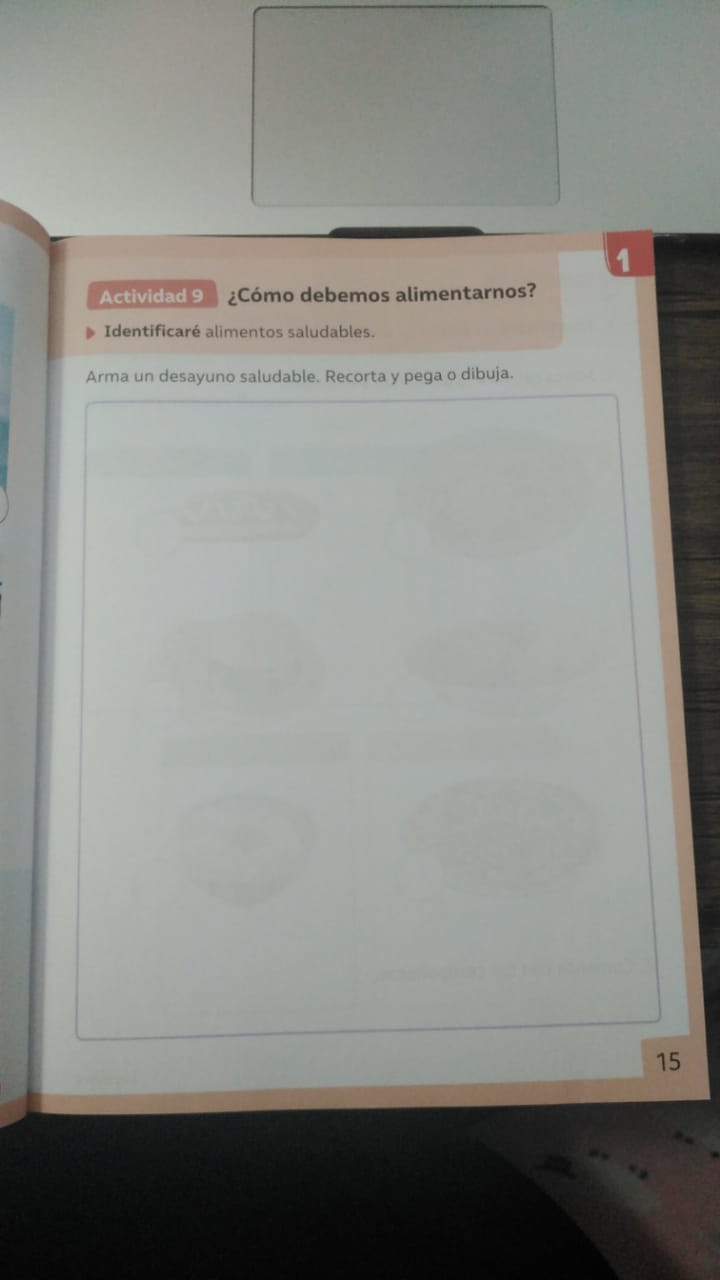 TEXTO CIENCIAS
 PÁG. 15
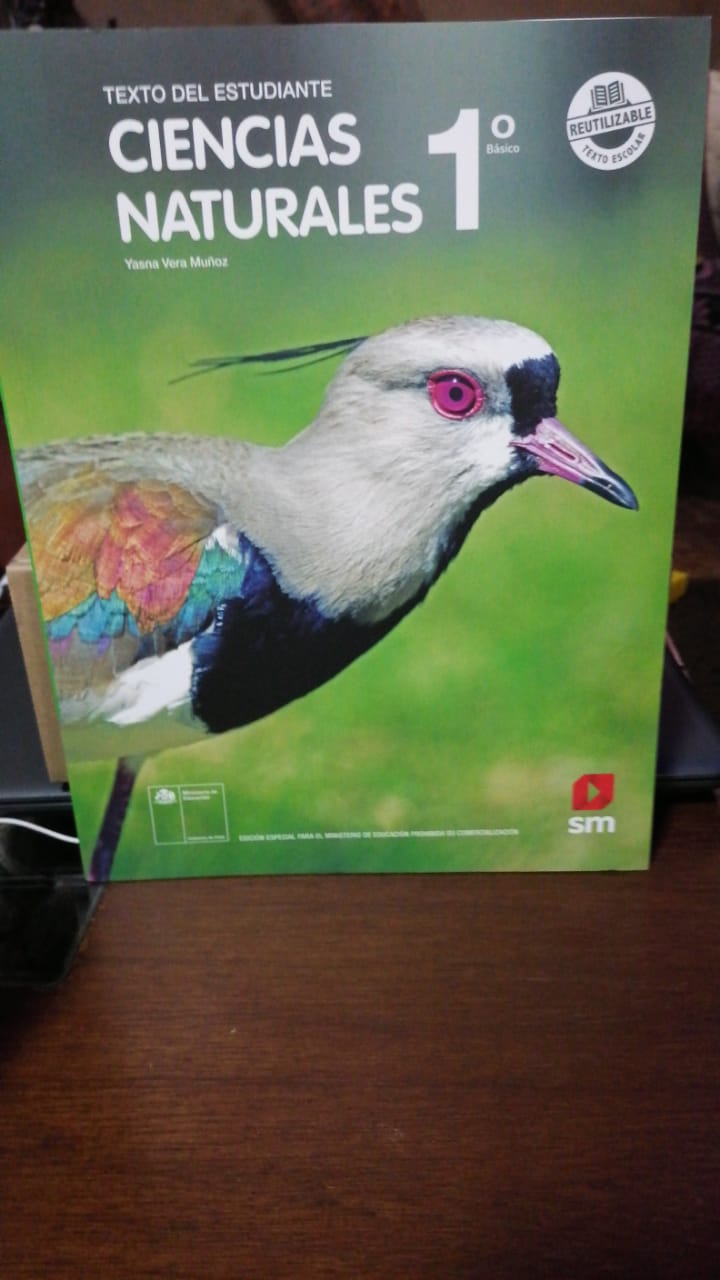 “LOS SENTIDOS”
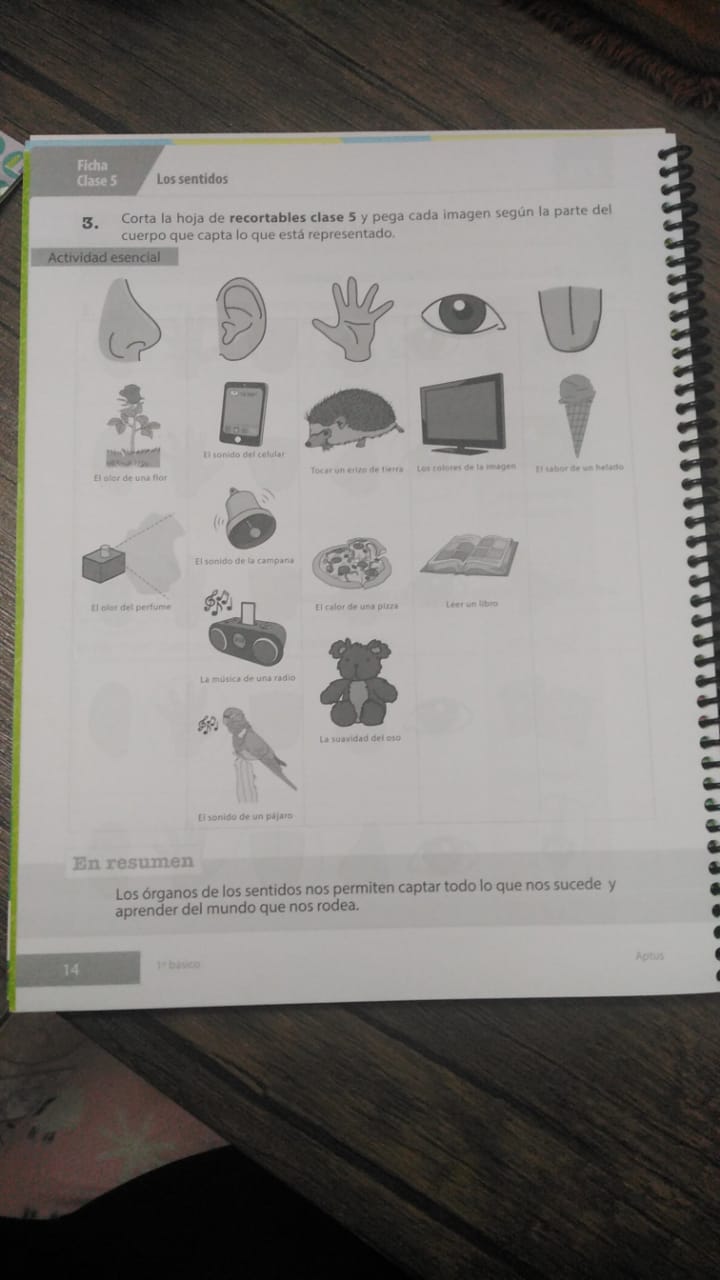 TEXTO APTUS
 PÁG. 14
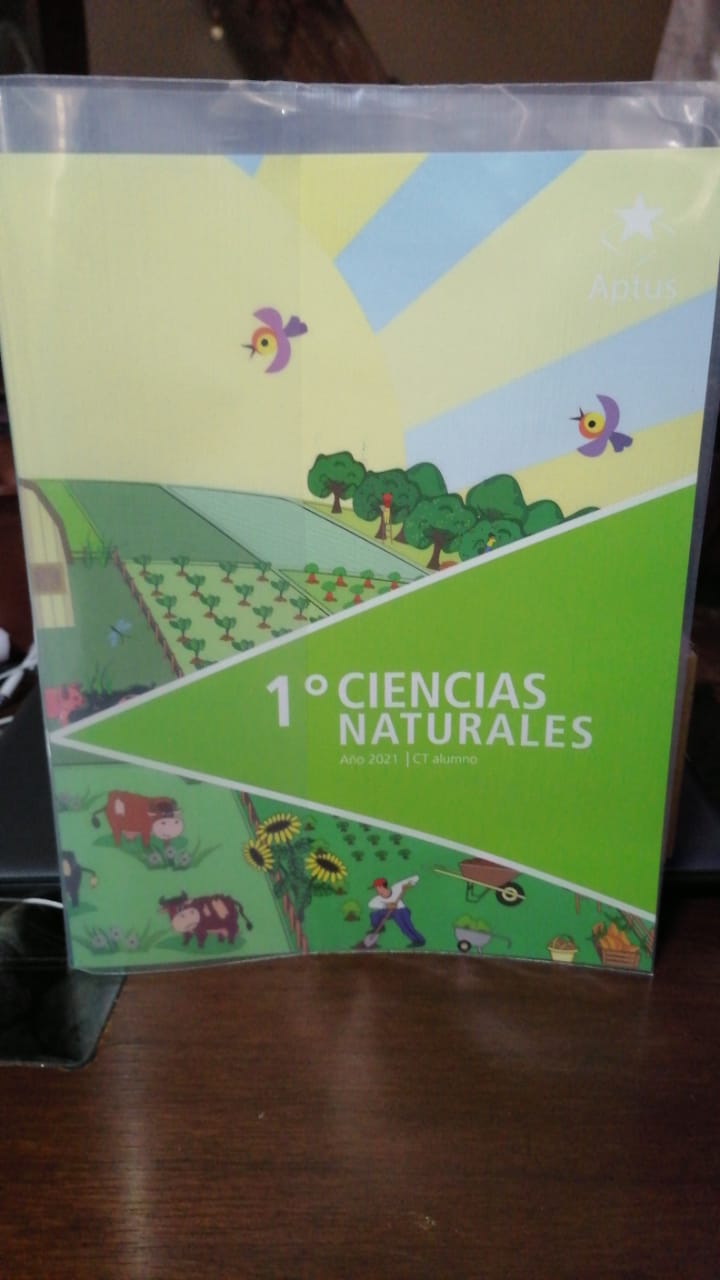 DETALLE DE EVALUACIÓN
”OBJETIVOS PRIORIZADOS”
IMPORTANTE!!!
SI HAY ALGUNA TAREA O EVALUACIÓN QUE USTED ME ENVIÓ, LE SOLICITO PUEDA ENVIARME UN CORREO O PANTALLAZO, INFORMANDO FECHA Y NOMBRE DEL TRABAJO PENDIENTE, DIRECTAMENTE A MI CORREO CSILVA@EMMANUEL.CL

FECHA DE PLAZO PARA REZAGADOS
DOMINGO 02 MAYO